SMART CHOICELEVEL 4
Final speaking test review
Units 4-6
WRITTEN  TEST
SPOKEN TEST
WRITTEN  TEST
Vocabulary: pictures and fill in the blank  - spelling must be correct
1. Unit 10 – extreme weather
2. Unit 11 – school and clubs
3. Unit 12 – real estate and locations
WRITTEN  TEST
Reading: read and answer
1. Unit 12 Reading Comprehension
WRITTEN  TEST
Grammar:  Fill in the blanks, answer questions
1. Unit 10 – modals – might/must/can’t. modal possibility %
2. Unit 11 – Used to/ use to (past, questions, negative past)
3. Unit 12 – If + Modals (Positive/negative outcome & sentences/ Yes/no questions, WH Questions)
WRITTEN  TEST
Bonus: 
Identify Parts of speech 
(Worksheet from beginning of class)
SPOKEN TEST
Modals with Possibility
I will show you different signs, you need to use a correct Unit 12 sentence to show the possible outcome.
For example:
                   If I…I might, may, will….
Choose 3 out of the 5 signs here. I will give you 2 surprise ones at your test.
Also, I will ask you follow up questions but your answers don’t have to be in perfect grammar.
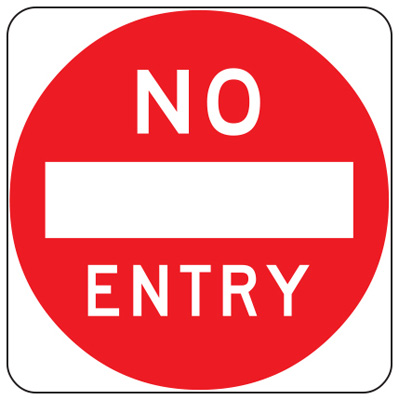 SPOKEN TEST
SPOKEN TEST
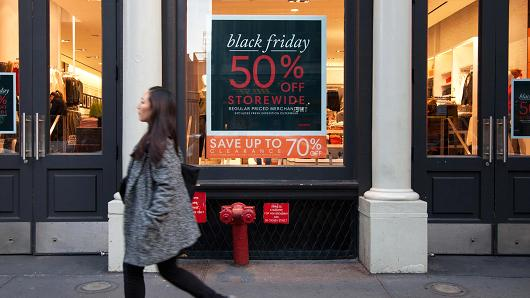 SPOKEN TEST
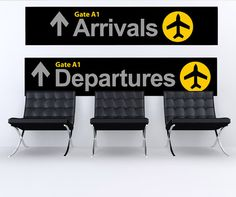 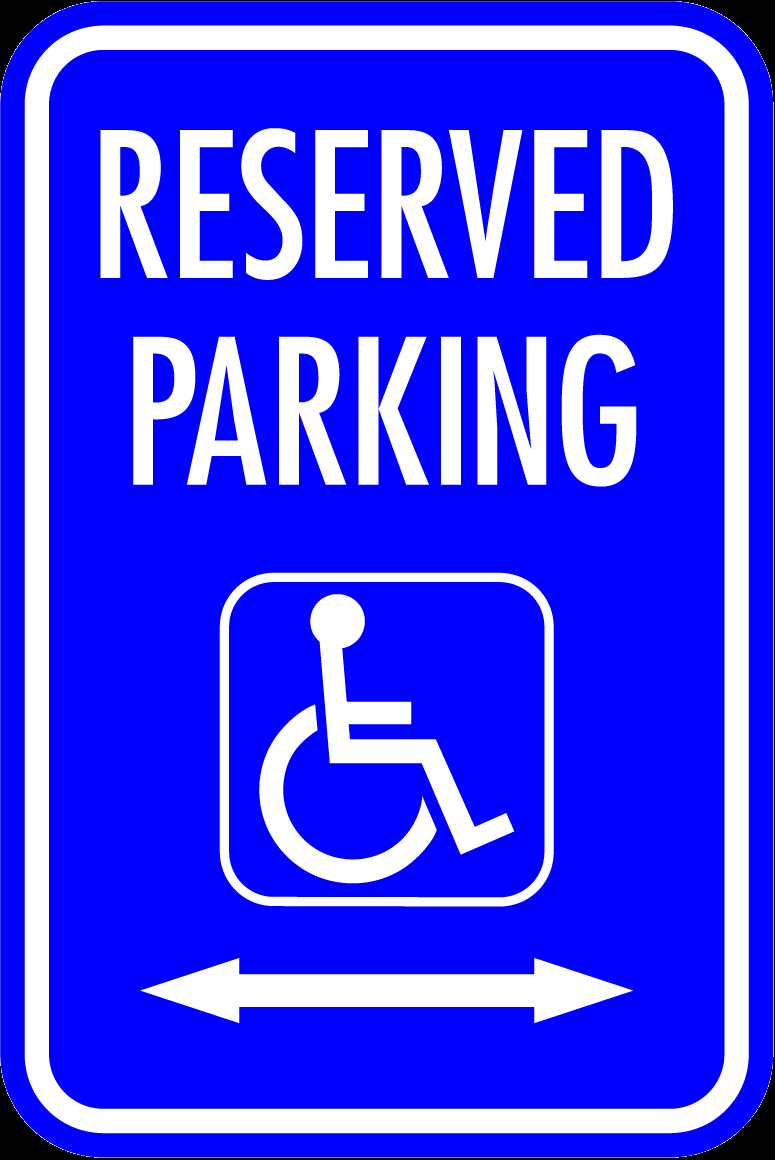 SPOKEN TEST
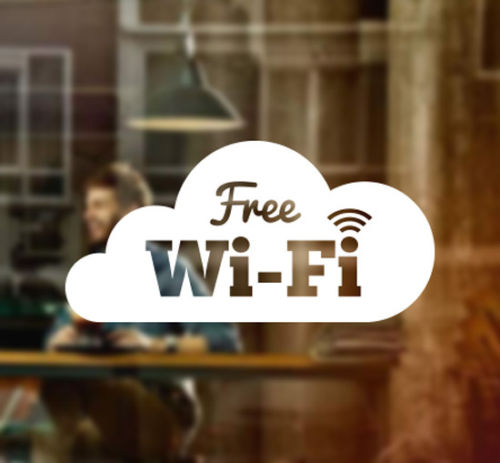 SPOKEN TEST
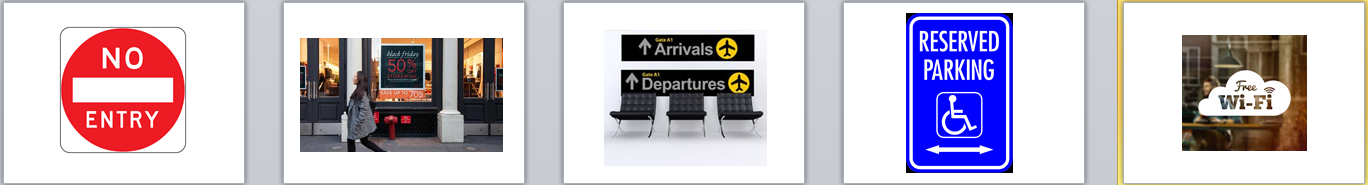